The Book of OHDSI
How to edit
Install R, R-Studio, Git, and bookdown
R: https://cran.r-project.org/
R-Studio: https://www.rstudio.com/
Git: https://git-scm.com/
bookdown:
install.packages("bookdown")
Fork TheBookOfOhdsi
Clone your fork
R-Studio  File  New Project  Version Control  Git  <paste URL>  Create Project
Create a new chapter
R-Studio  File  New File  Text File 
Add text:


Save as “08-MyChapter.Rmd”

Name doesn’t really matter, but chapters are based on order of file name
# My chapter
Preview in R-Studio
MarkDown syntax
Extended syntax
RMarkDown
Use R code in your document to generate plots, tables, etc.




If you want to show R code that generated the plot:
```{r nice-fig, fig.cap='Here is a nice figure’, echo=FALSE}
plot(pressure)
```

Pressure statistics are shown in Figure \@ref(fig:nice-fig).
```{r nice-fig, fig.cap='Here is a nice figure’, echo=TRUE}
plot(pressure)
```

Pressure statistics are shown in Figure \@ref(fig:nice-fig).
Literature references
Uses BibTex
Can generate using http://www.bioinformatics.org/texmed/
Add to book.bib
Cite using @...
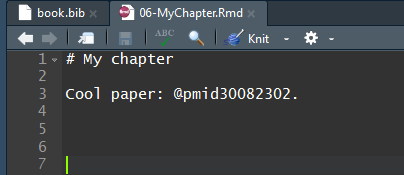 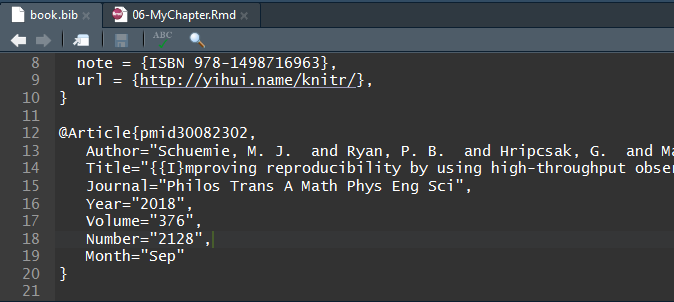 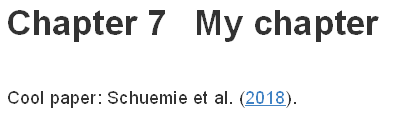 Commit, Push
5
This will push your changes to your fork
1
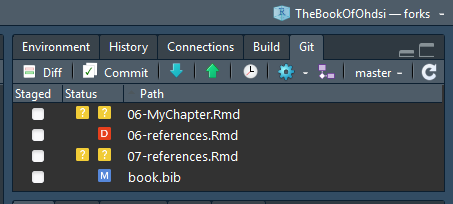 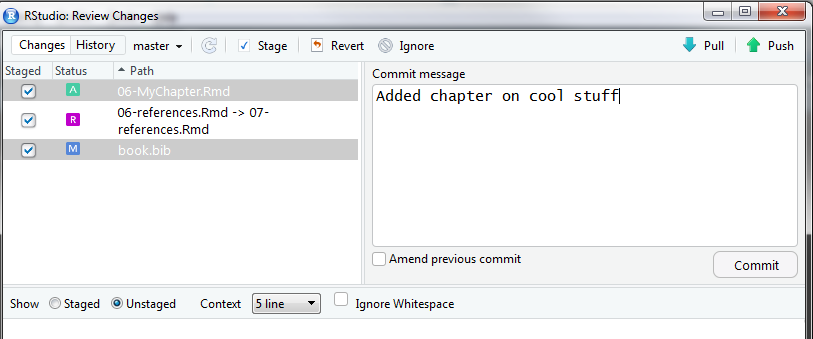 3
2
4
Pull request
This will request your changes to be added to the main book repository
Current version of the book
https://ohdsi.github.io/TheBookOfOhdsi/